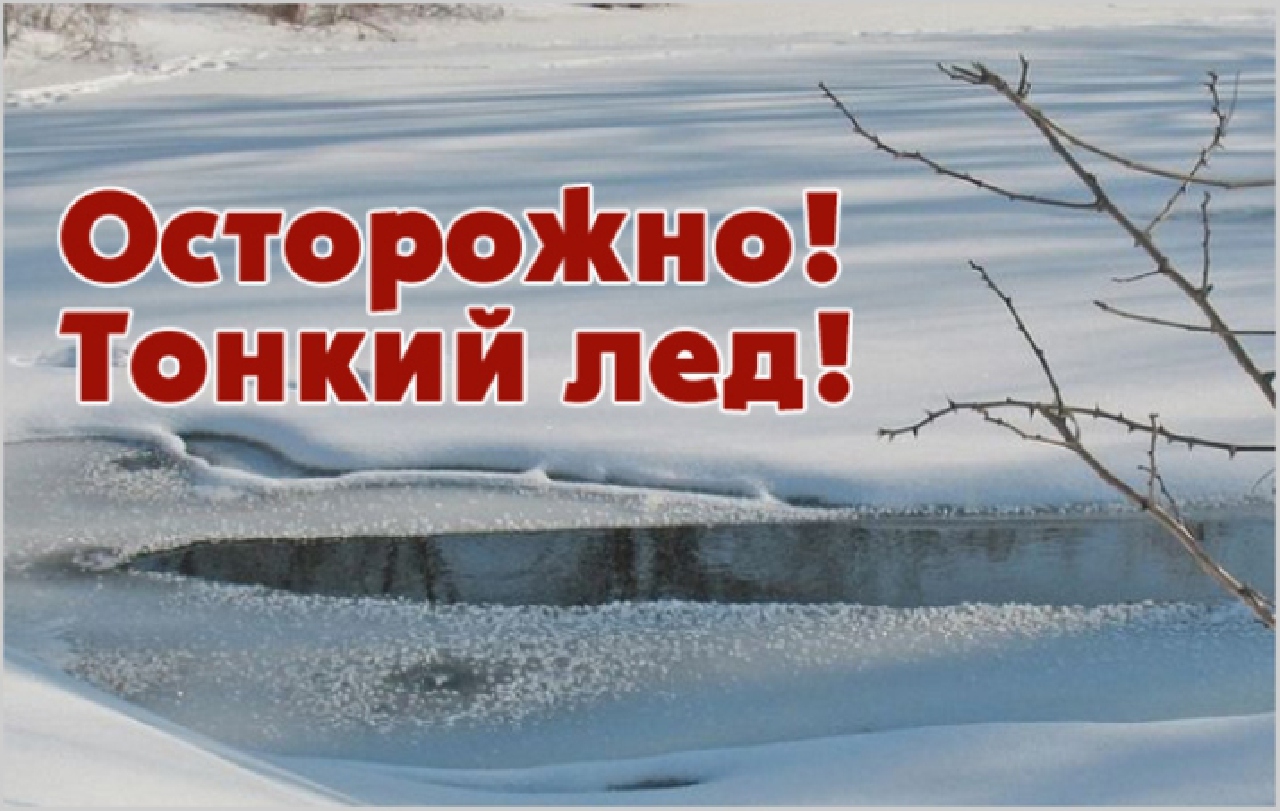 «Чтобы не было беды – будь осторожен у воды!» 
(Правила поведения в осенний - зимний период на водоёмах)
Подготовила : Сазанская Л. П.
воспитатель  высшей категории ГККП « Детский сад №2» г. Акколь
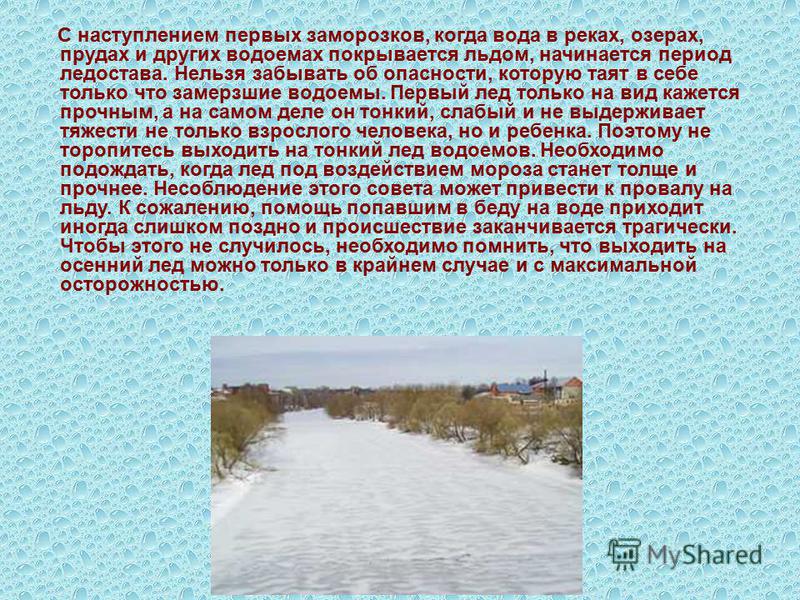 Опасные места на льду  водоемов
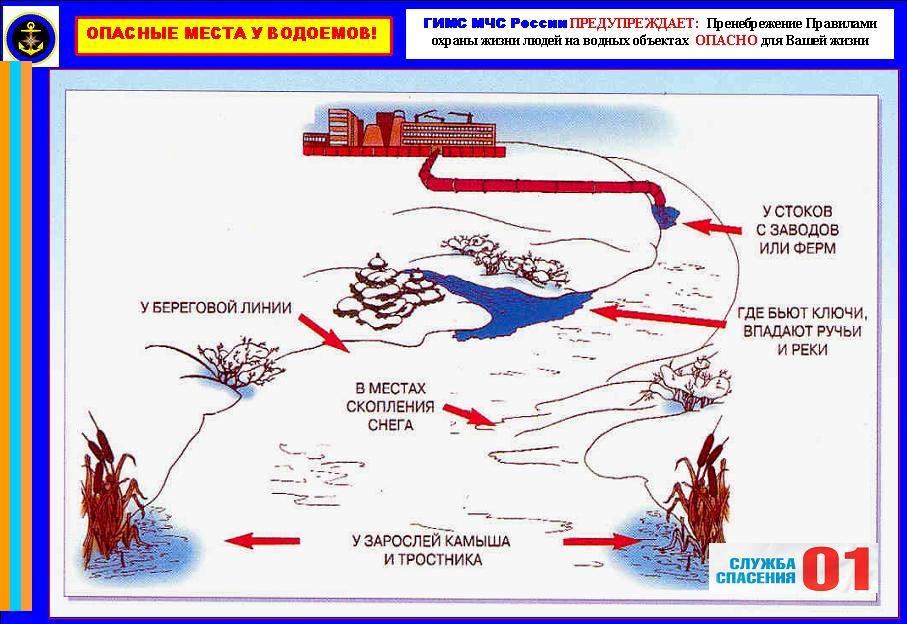 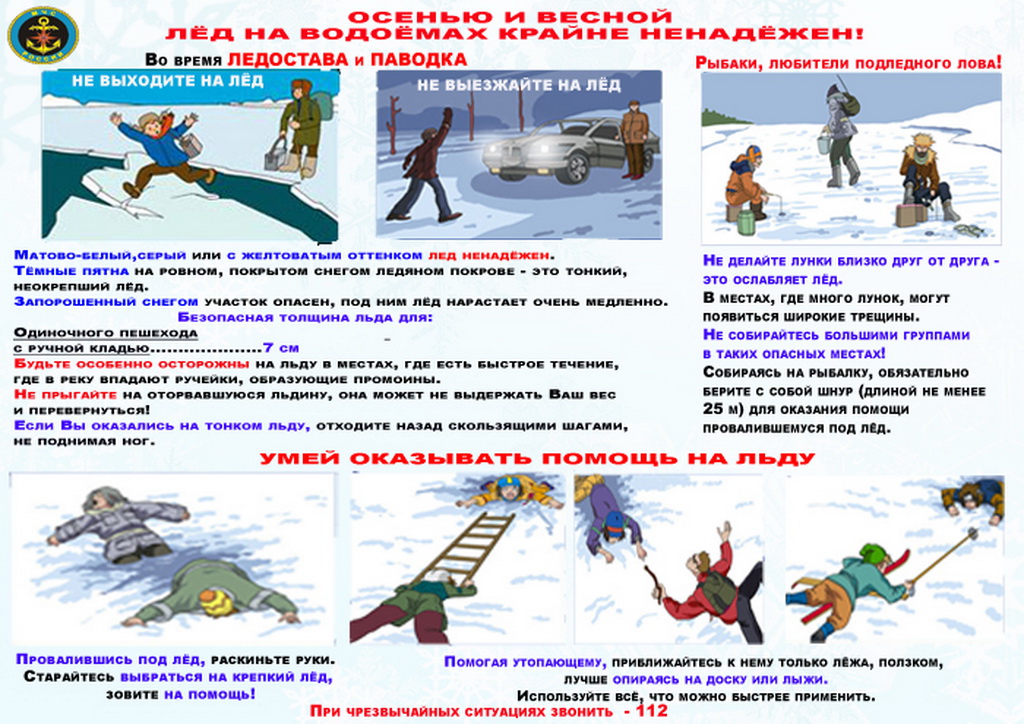 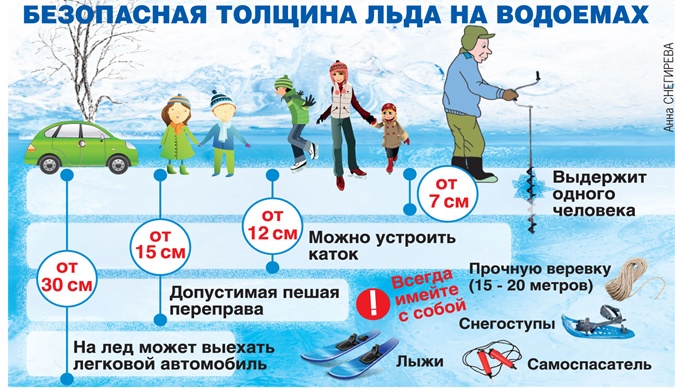 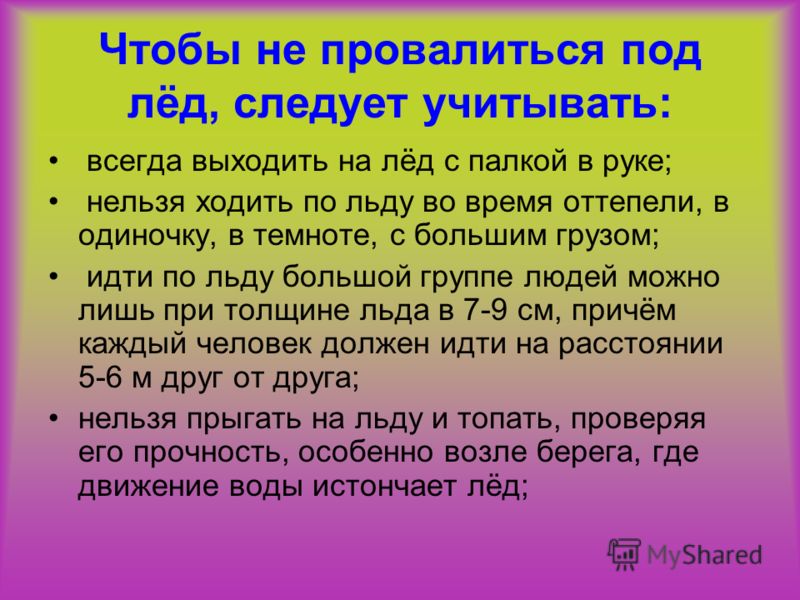 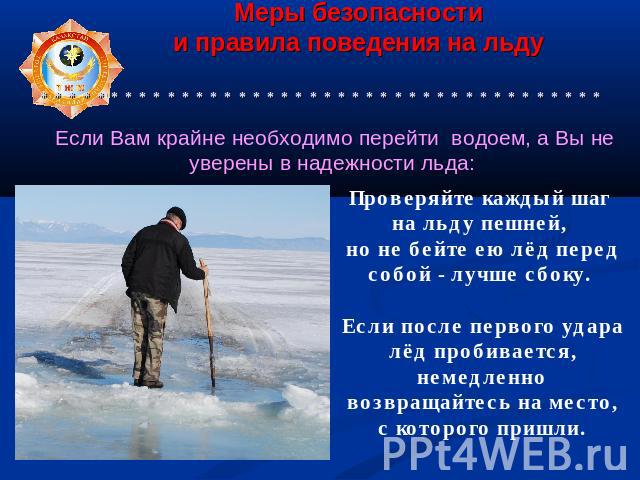 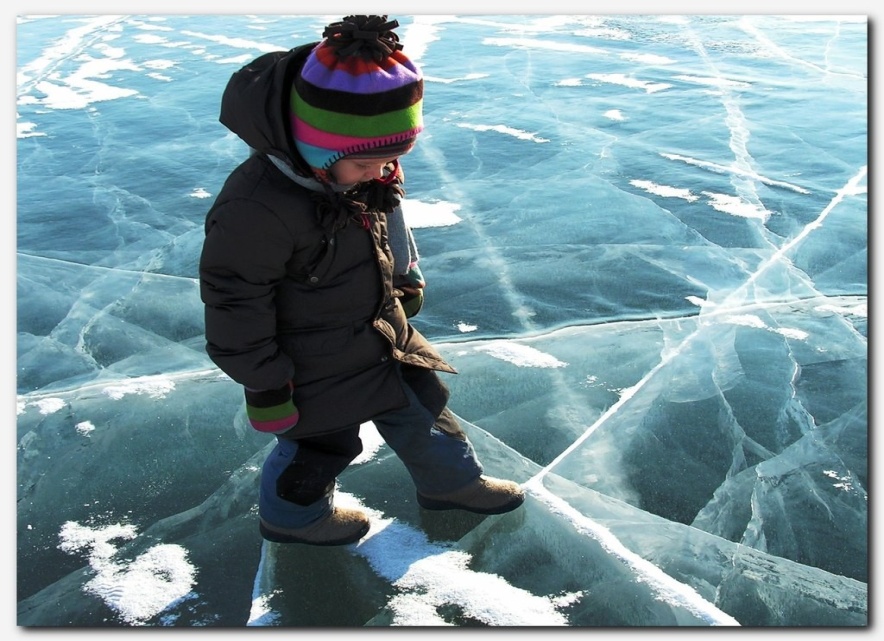 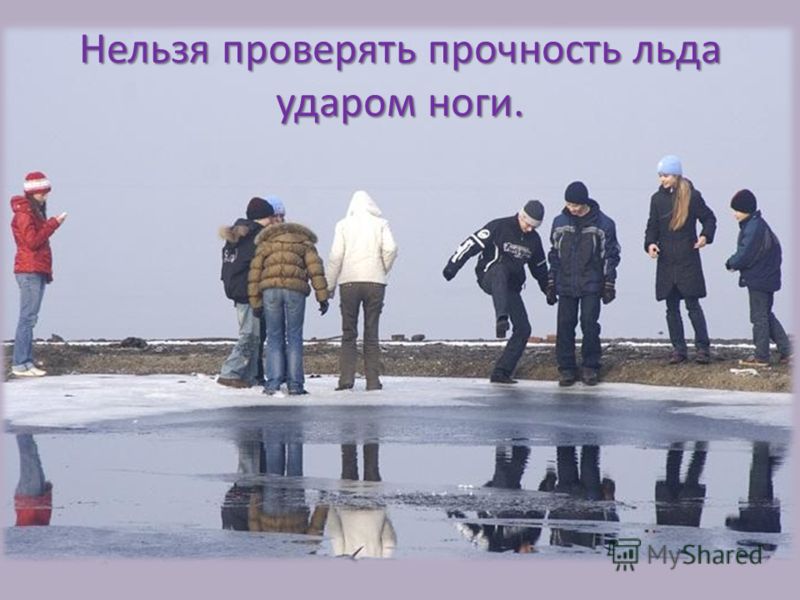 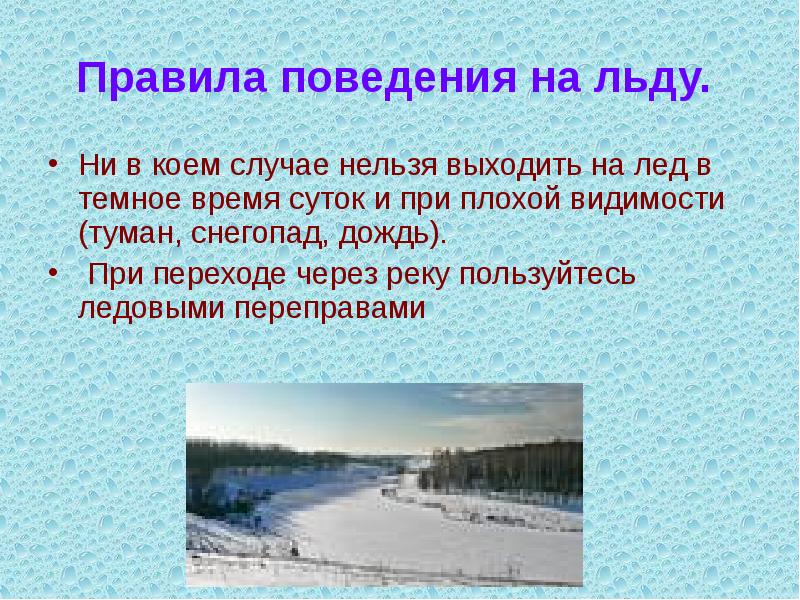 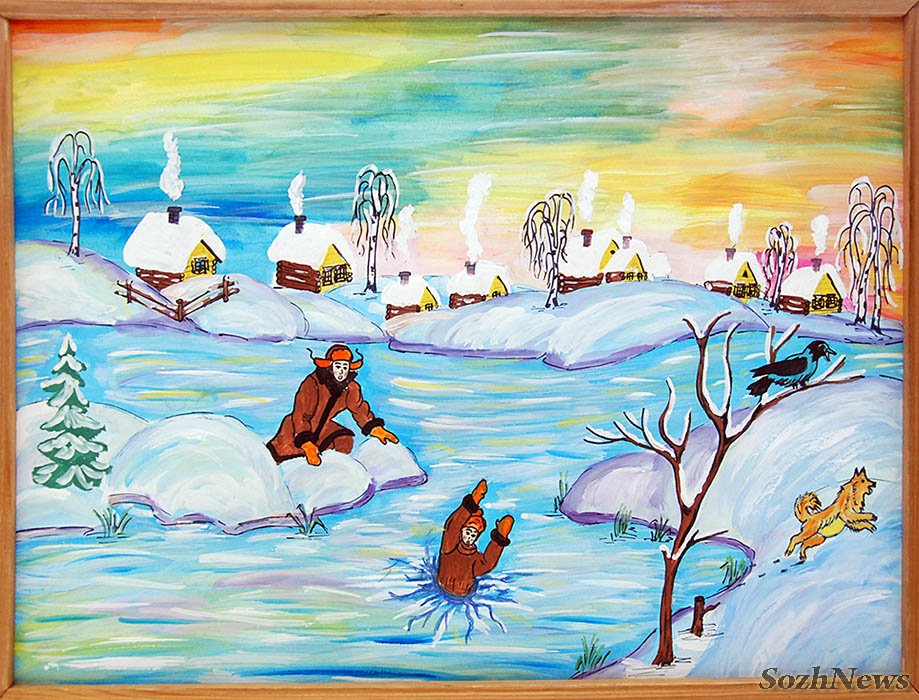 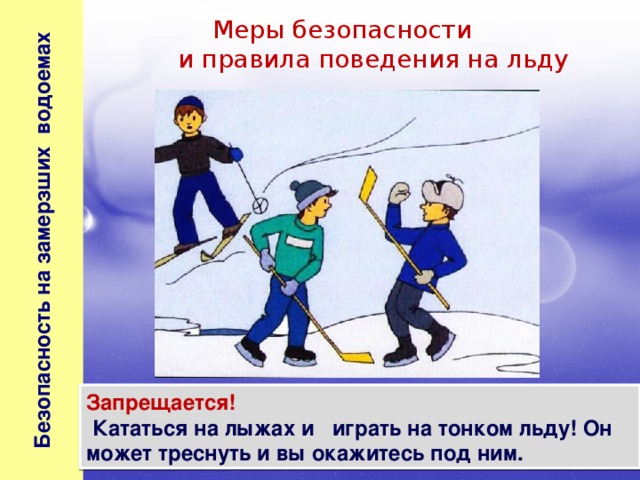 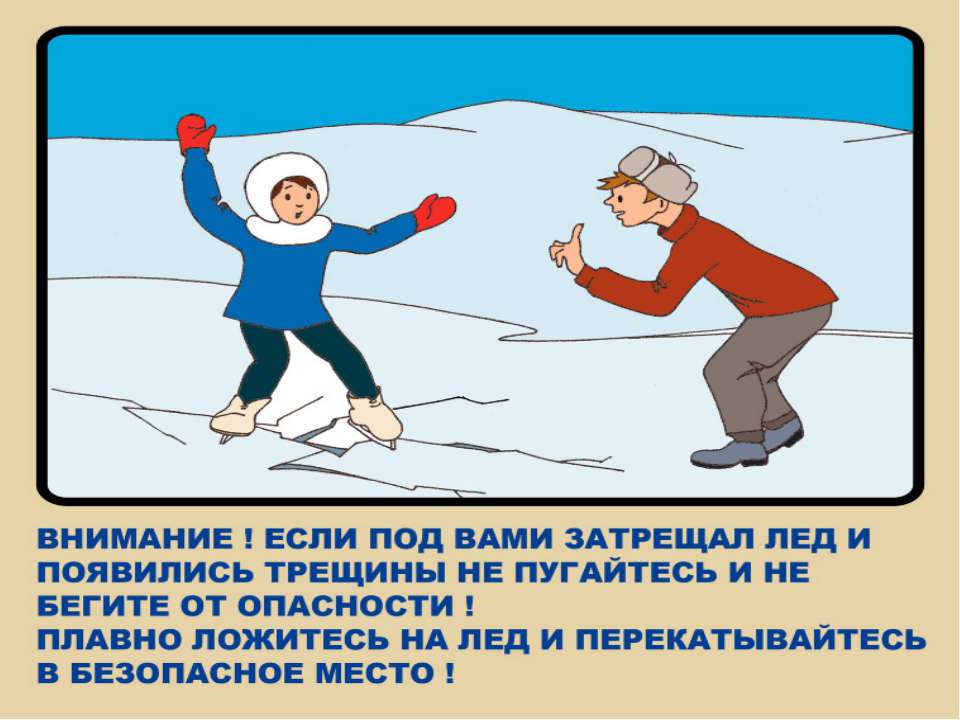 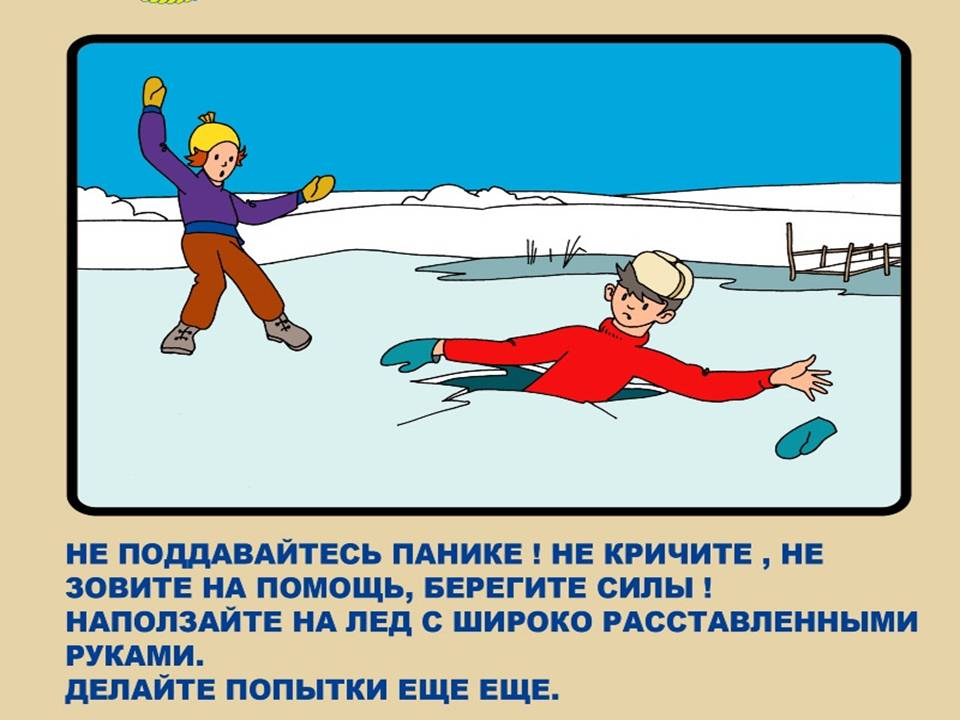 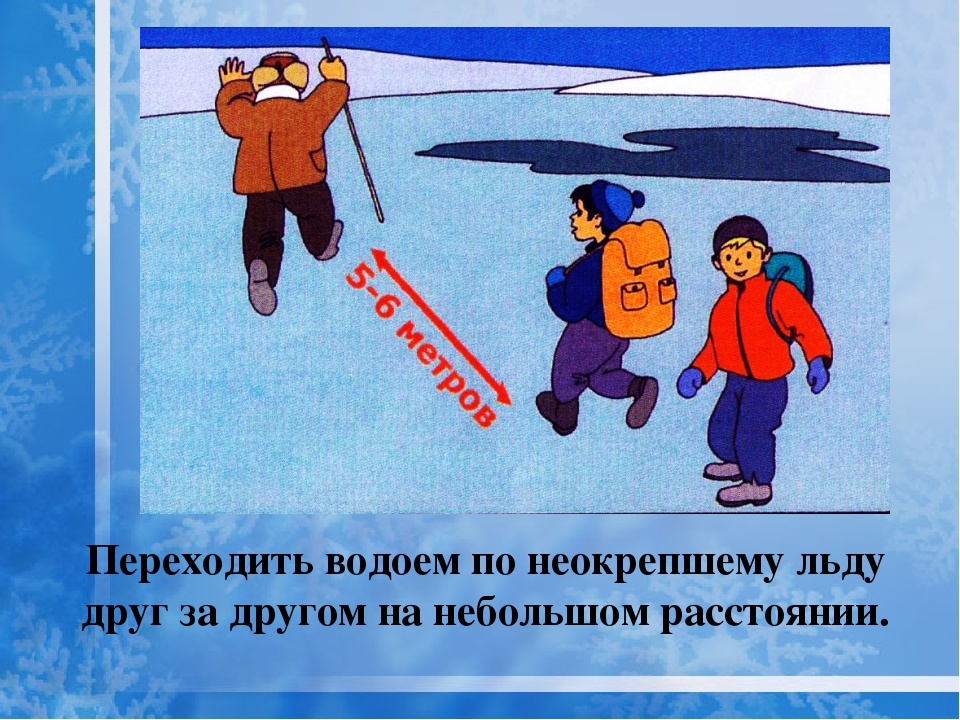 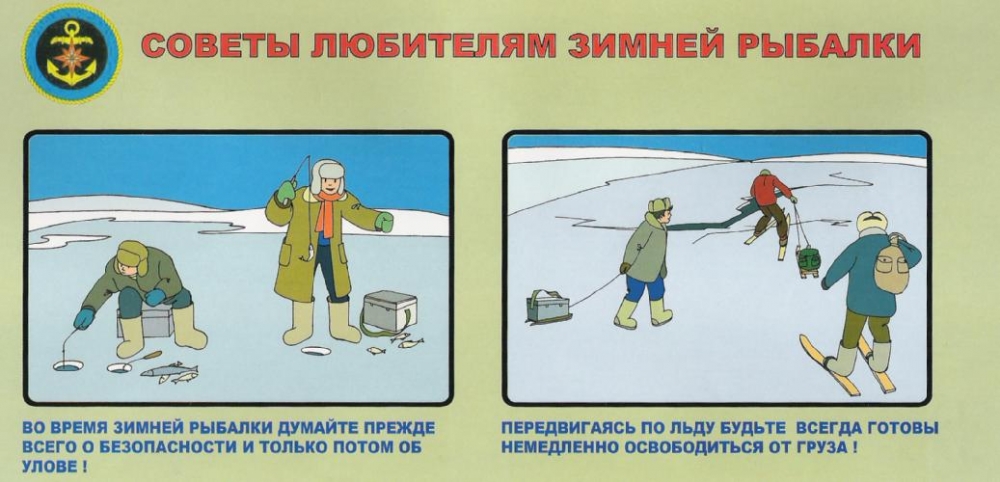 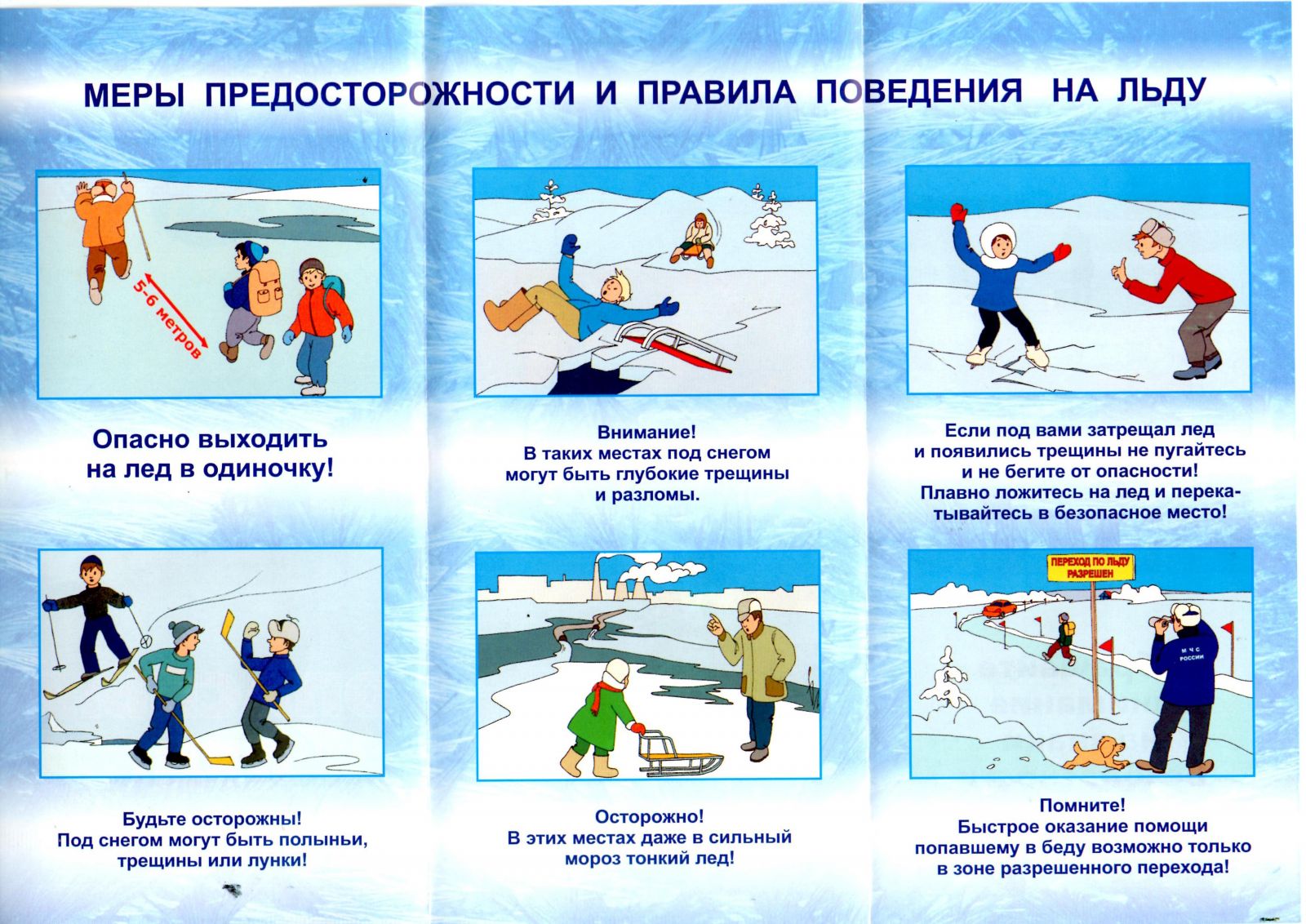 Умей  оказать помощь на льду
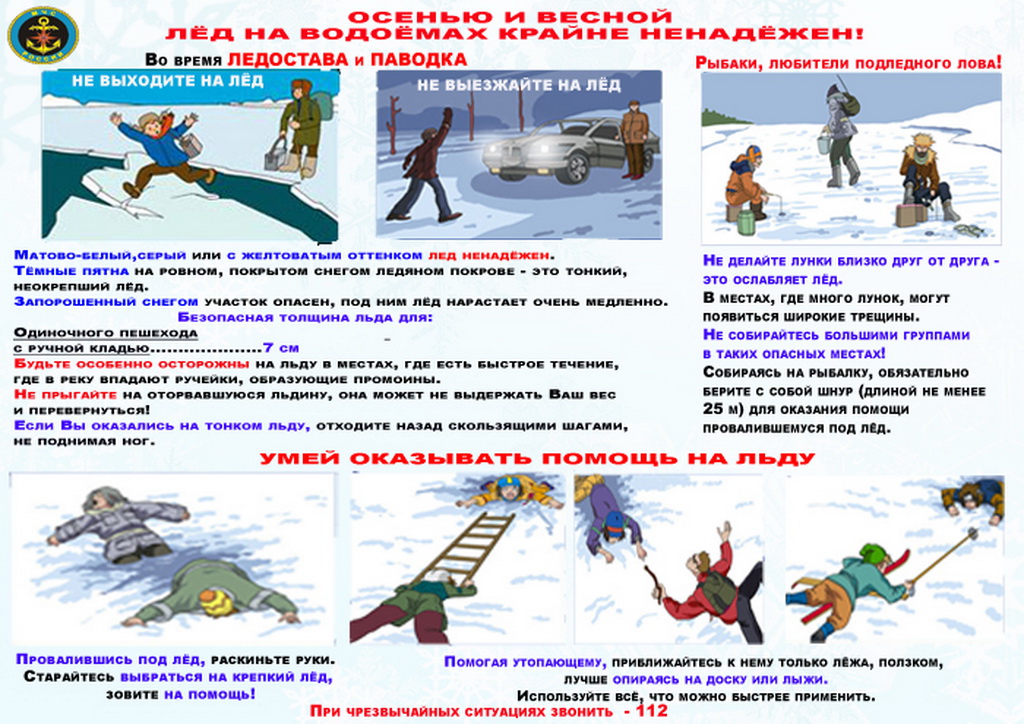 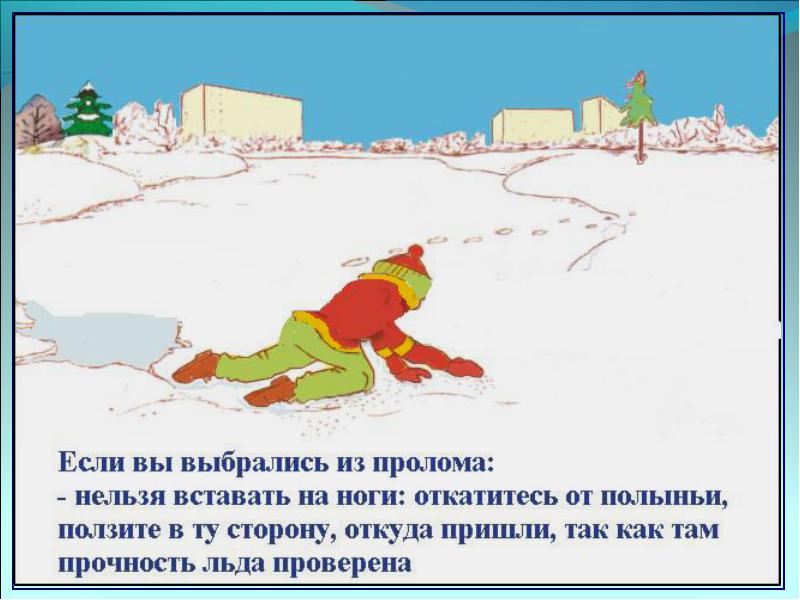 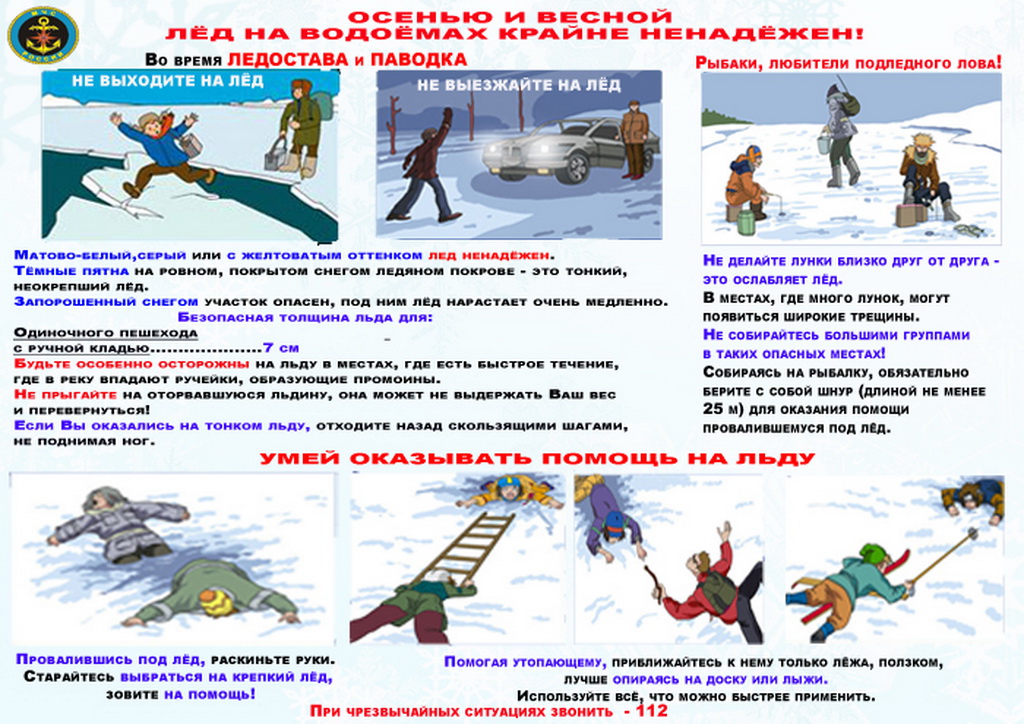 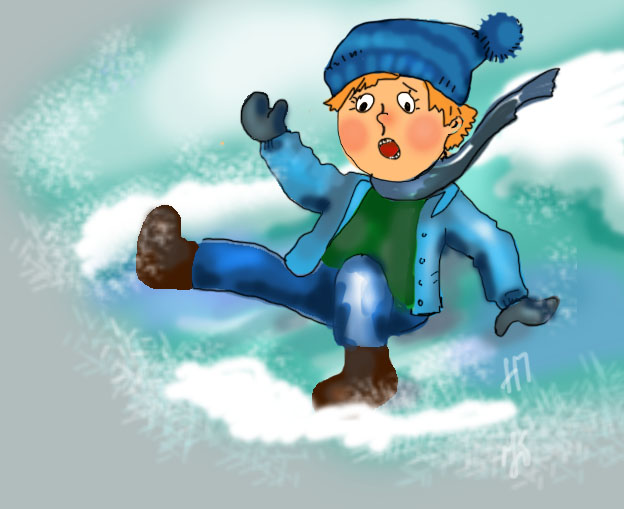 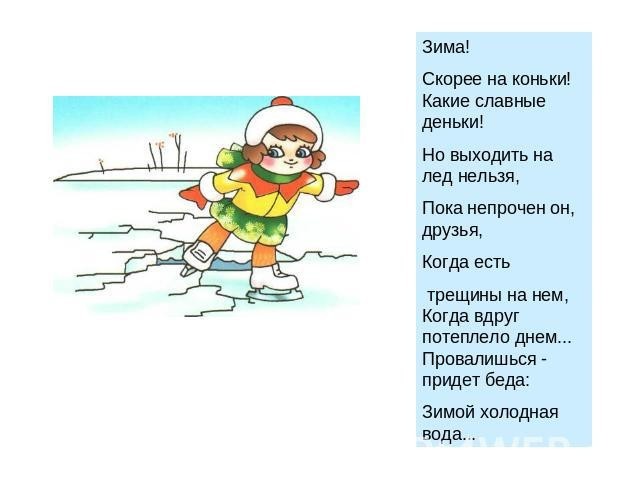 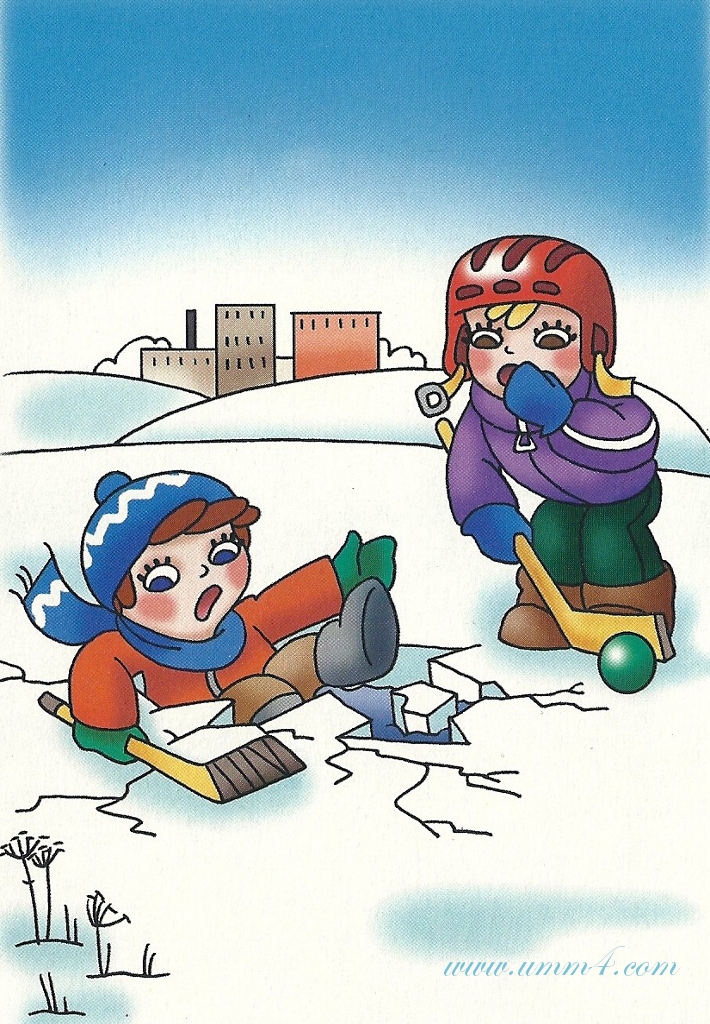 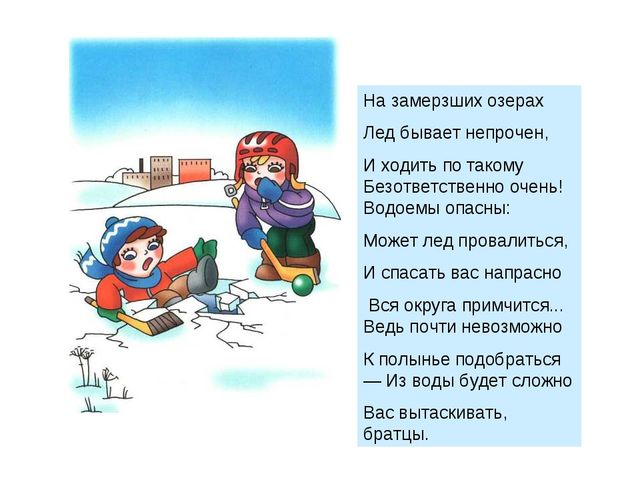 Составь рассказ по картинке
«Случай на реке»
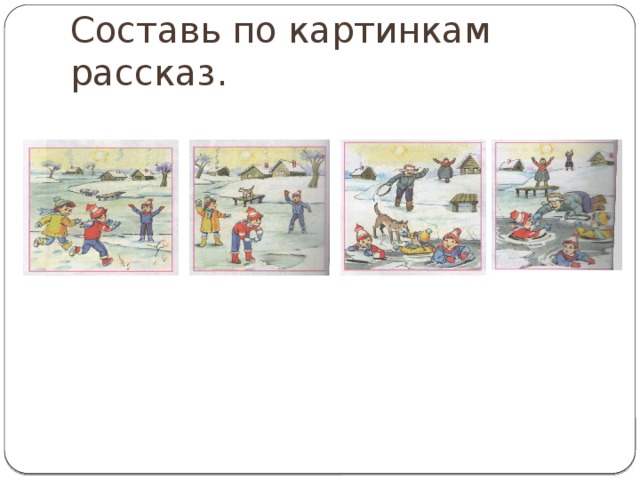 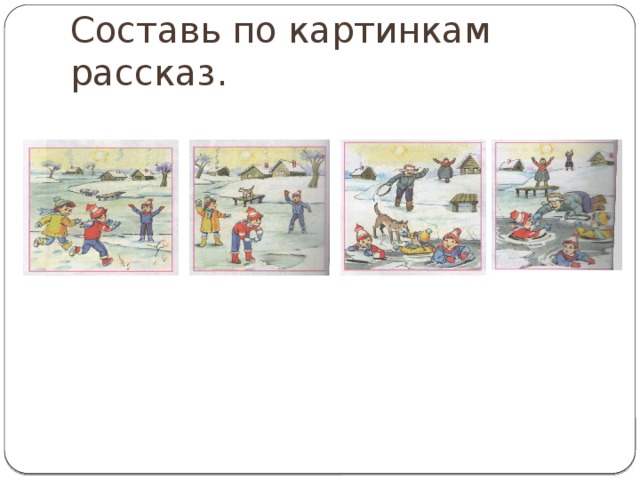 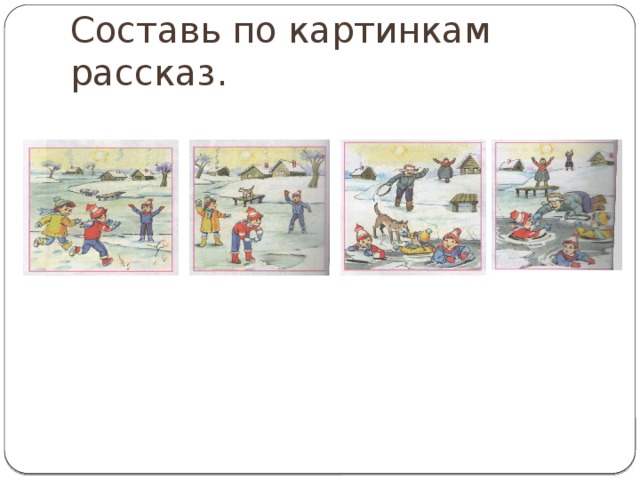 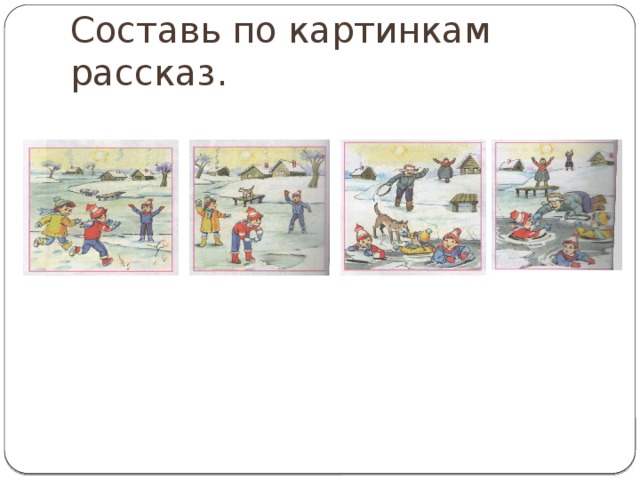